Bruker timsTOF Pro PRM Issues
Import as PRM – no chromatograms
Import as DDA – Few product ion traces, despite spectra in library
Import as DIA – Product ions observed in DDA run, few products in PRM run

Following slides are screenshots from DIA import
Skyline Transition Settings
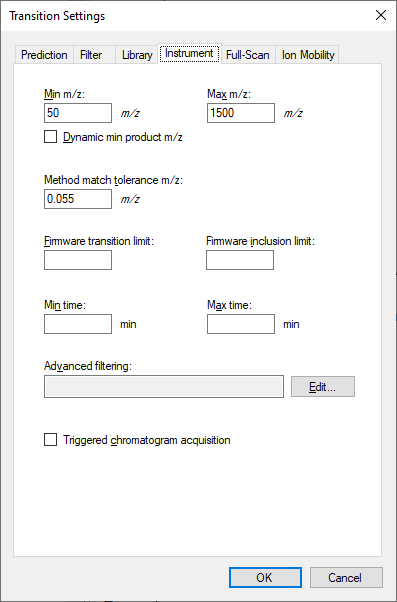 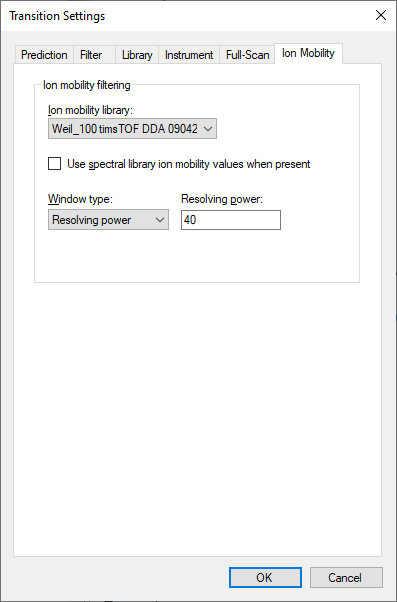 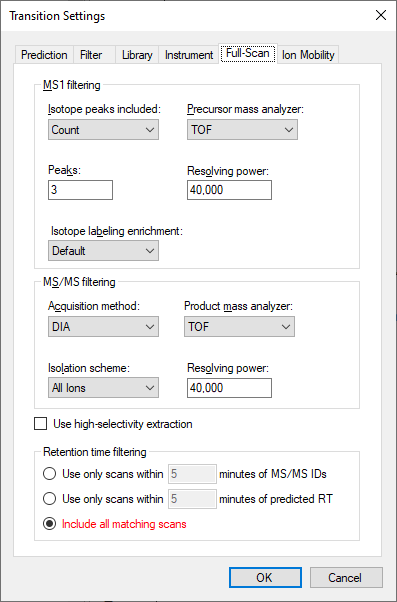 HSLVNDLPVGR
z=+2
m/z=603.331
DDA
PASEF PRM
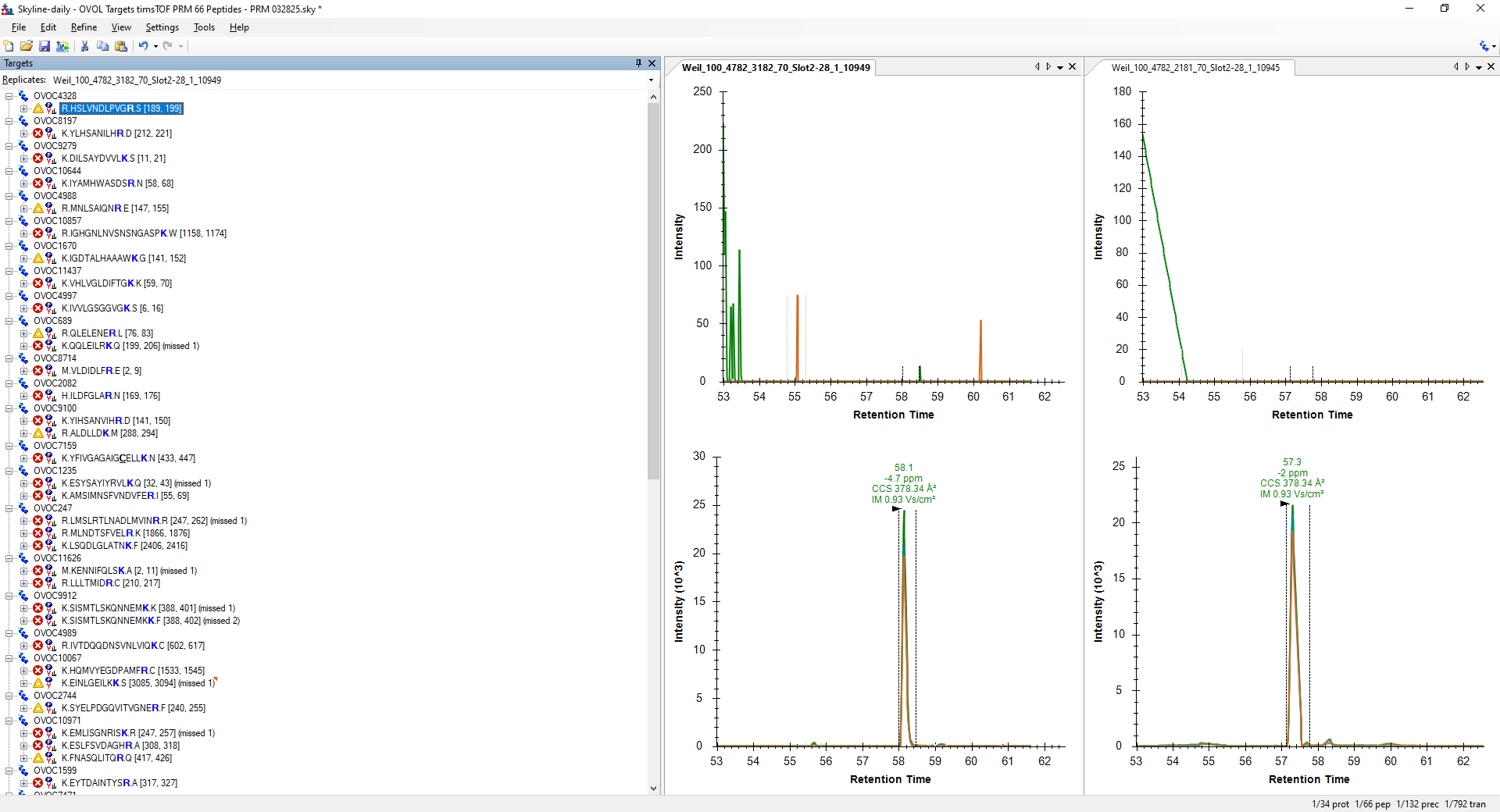 Light
Heavy
DILSAYDVVLK
z=+2
m/z=618.3477
DDA
PASEF PRM
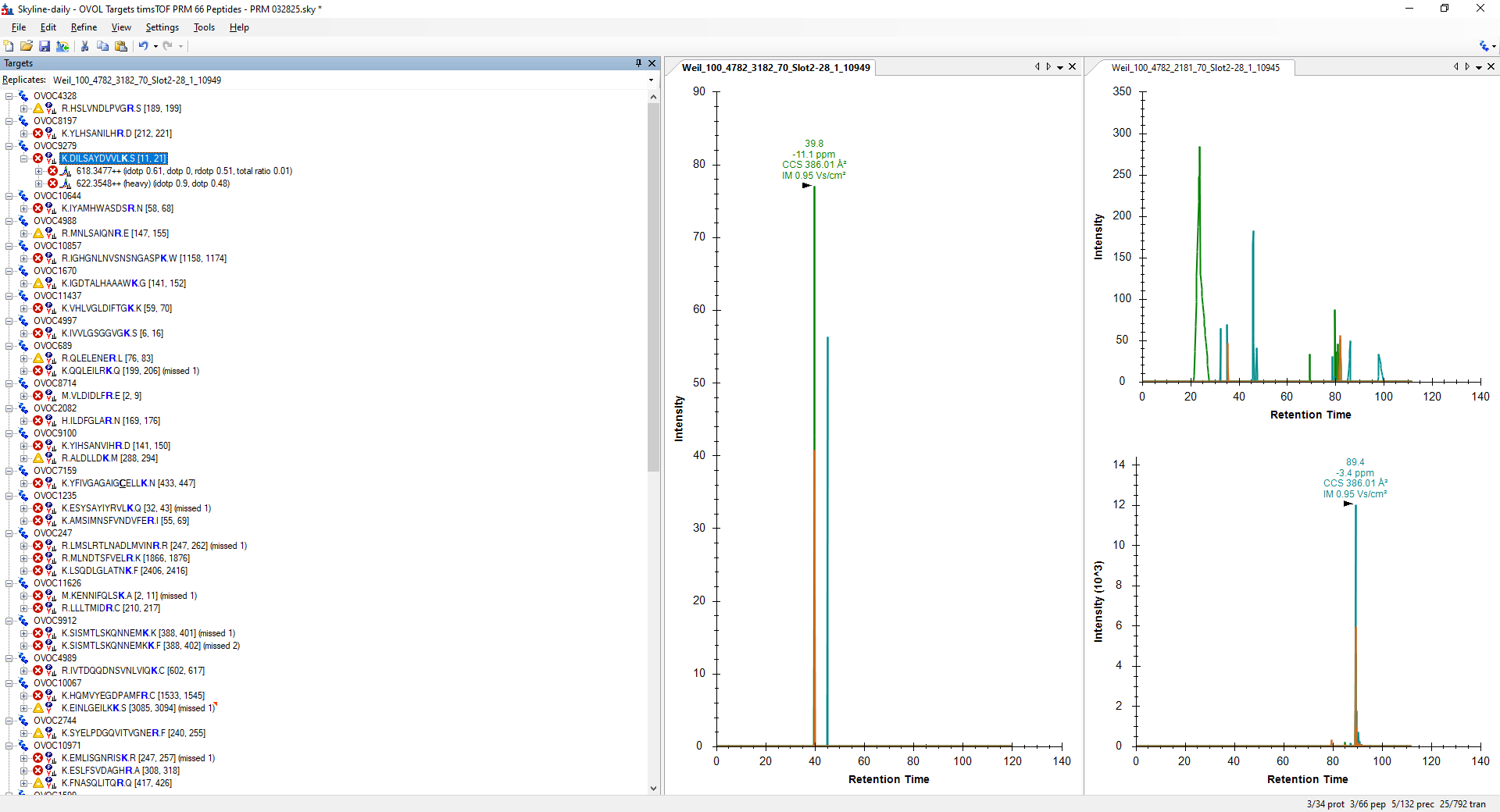 Heavy (no trace for light)
Light
Heavy
DDA
IVVLGSGGVGK
z=+2
m/z=493.3057
PASEF PRM
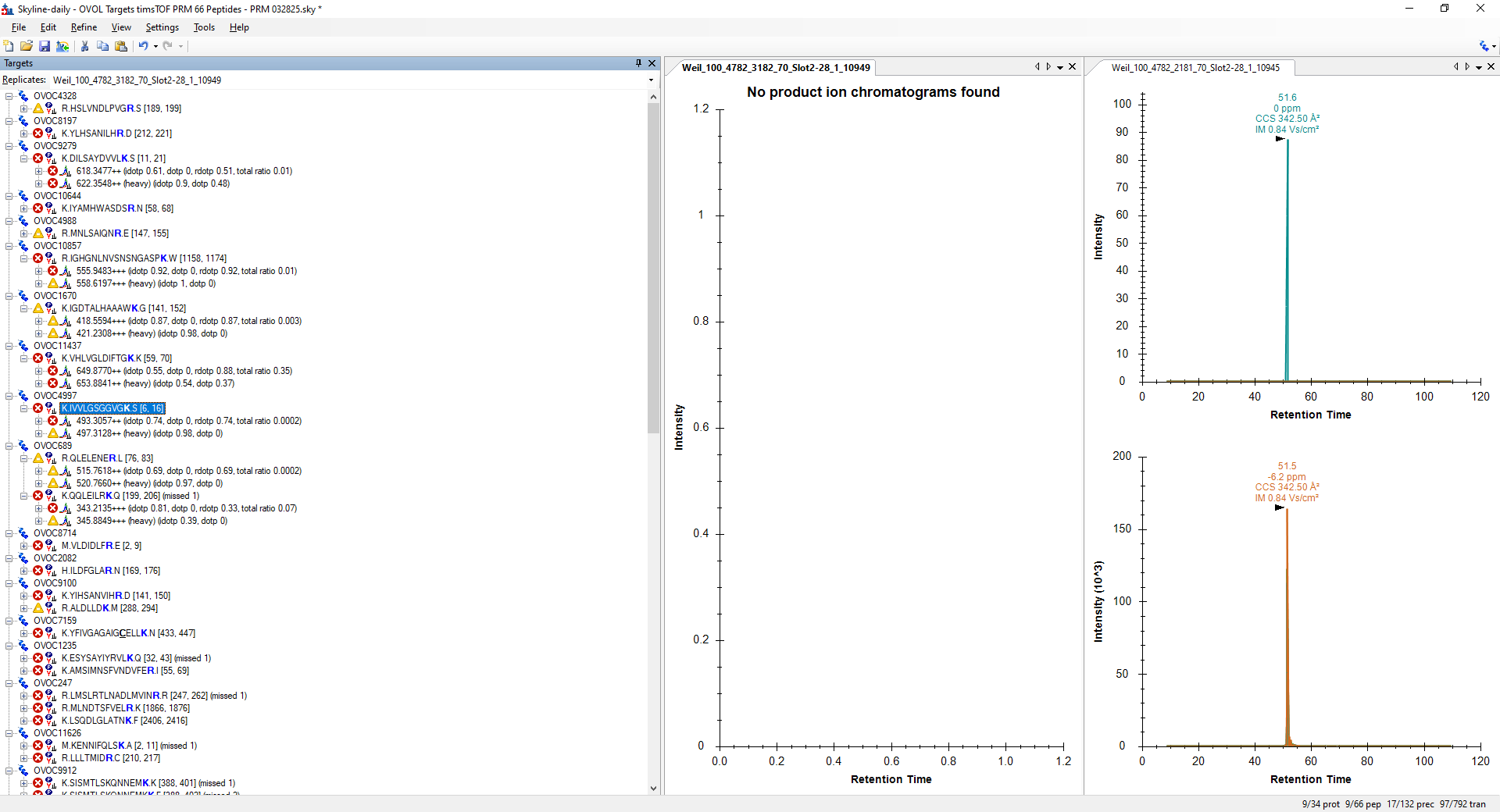 No trace
Light
Heavy
ILDFGLAR
z=+2
m/z=452.7662
DDA
PASEF PRM
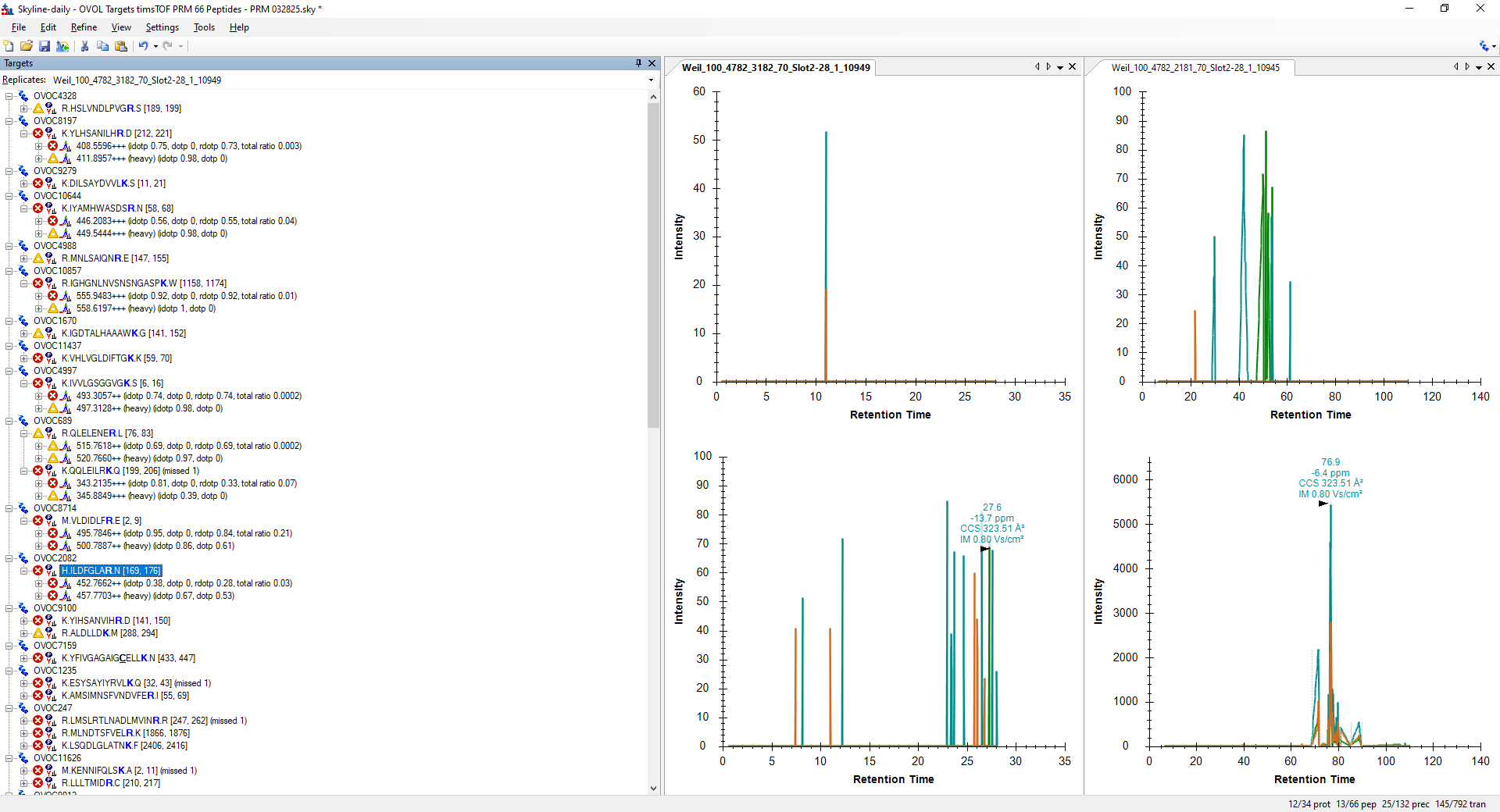 Light
Heavy